Terveyden- ja hyvinvoinnin seurantaosaaminen 2
Robotiikan merkityksestä
CobotitYhteistyörobotit
https://www.aamulehti.fi/a/200797134
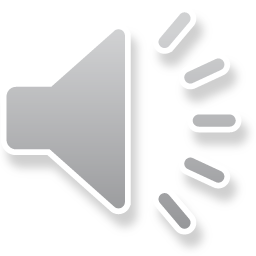 |  2
Nostavat tai tukevat robotit
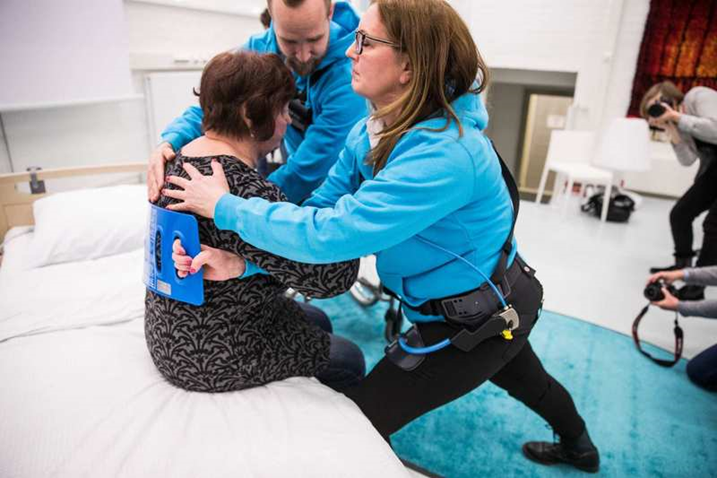 Voimaliivit lähihoitajan työssä
Kuva ja lisätietoa: https://www.tredu.fi/tiedotteet/2019/pFlkdge2N.html
Skelex eksoskeleton, kuva Suvi Hagström TAMK
Lisätietoa: https://www.meditas.fi/tuotteet/skelex-eksoskeleton/
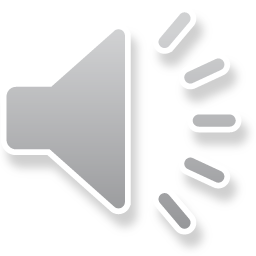 |  3
Toimintavajeessa avustavat robotit
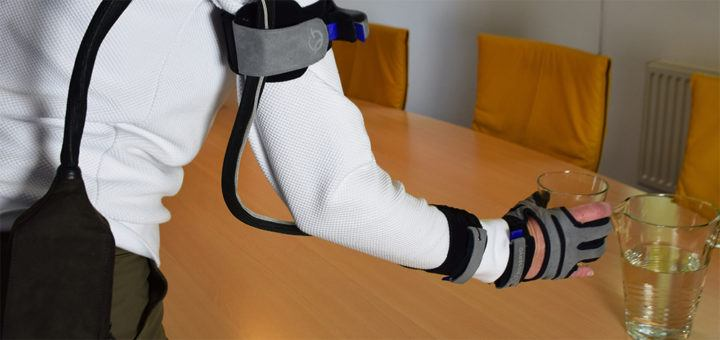 Carbonhand
Bestic
kuva ja lisätietoa  http://emag.medicalexpo.com/bestic-the-eating-assistance-device/
Kuva ja lisätietoa: https://www.bioservo.com/healthcare/carbonhand
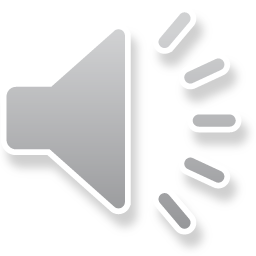 |  4
Automaattiset palvelurobotit
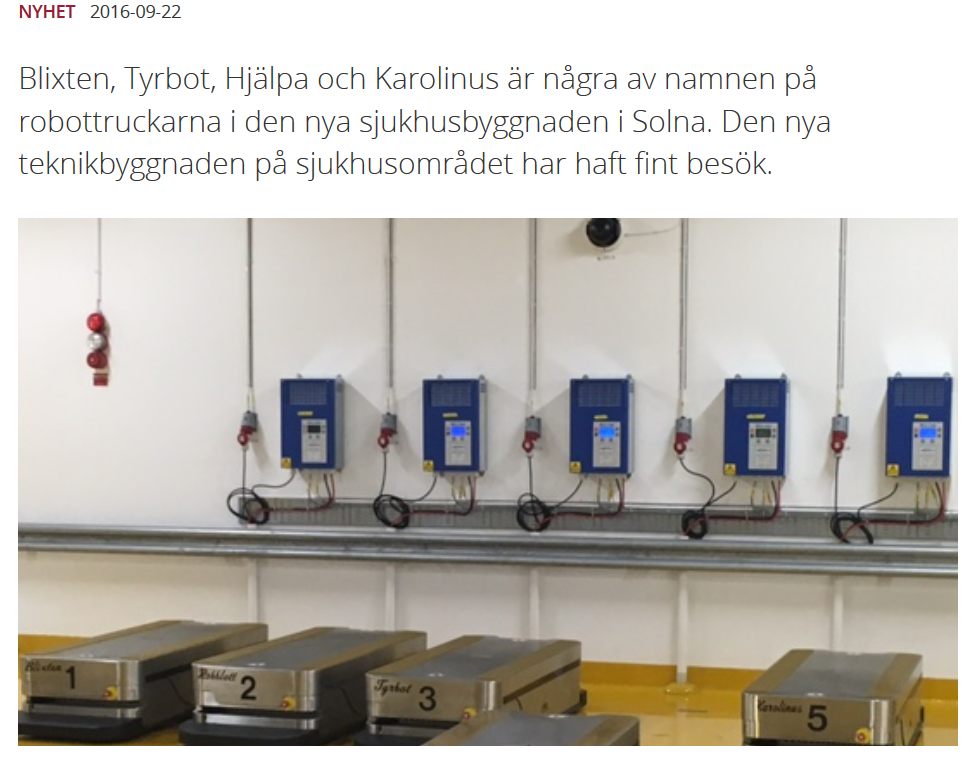 Kuva ja lisätietoa: https://www.karolinska.se/om-oss/centrala-nyheter/2016/09/pratande-robottruckar-fick-namn-av-barnjury/
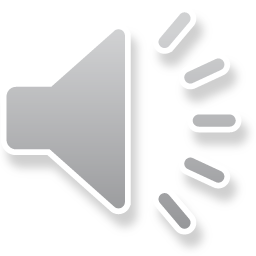 |  5
Tekoäly, ohjelmistorobotiikkacase Watson, IBM
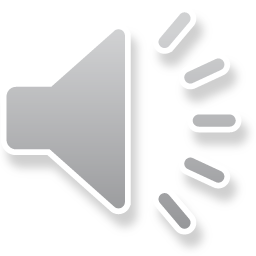 |  6
Kotona avustavat, henkilöityvät robotitImuritRuohonleikkurit
Kuva Taru Lehtimäki
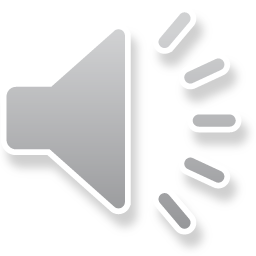 |  7
Autonomiset robotit
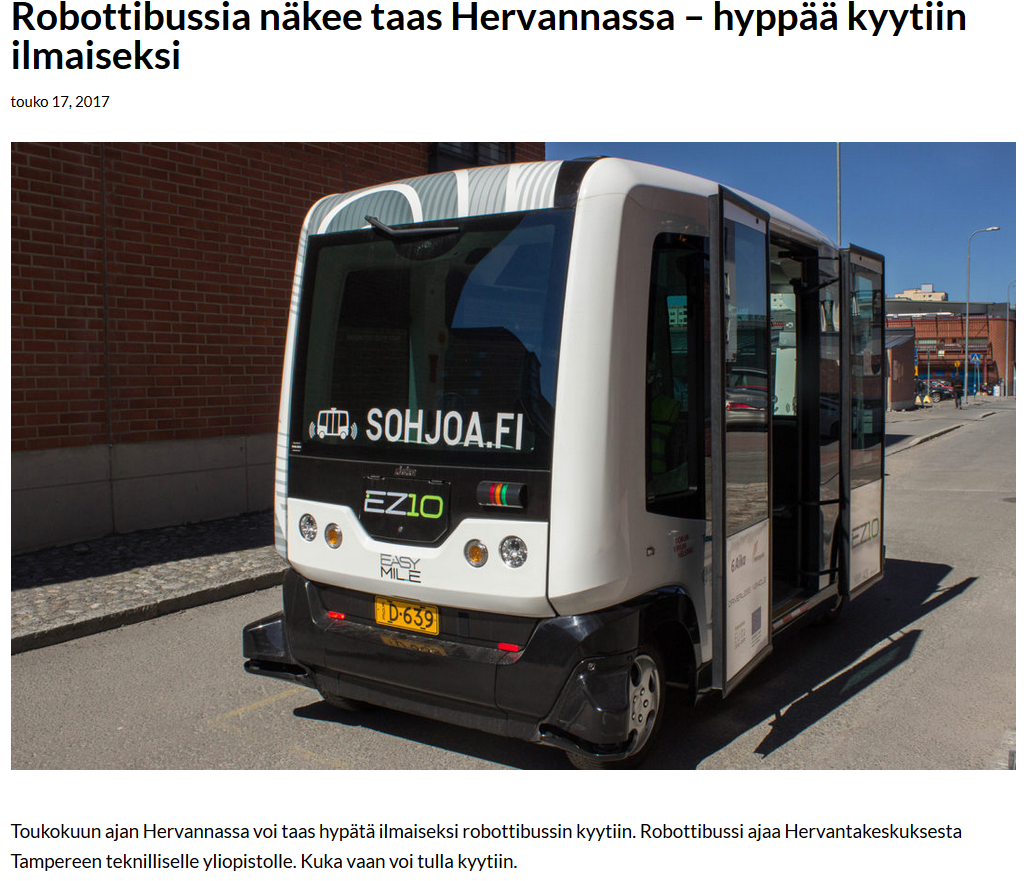 Kuva ja lisätietoa: https://hervannansanomat.fi/robottibussia-nakee-taas-hervannassa-hyppaa-kyytiin-ilmaiseksi/
Kuva ja lisätietoa: https://www.maaseuduntulevaisuus.fi/metsa/mets%C3%A4kone-ilman-kuljettajaa-utopiaa-vai-tulevaisuuden-arkea-1.145721
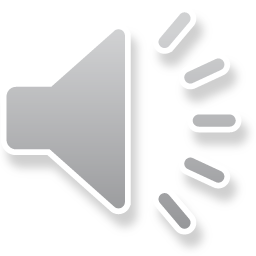 |  8
Robotiikkaa valvonnan avuksi
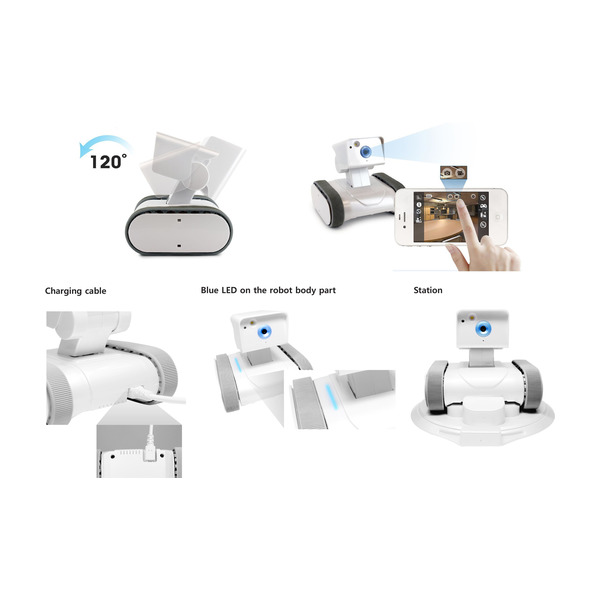 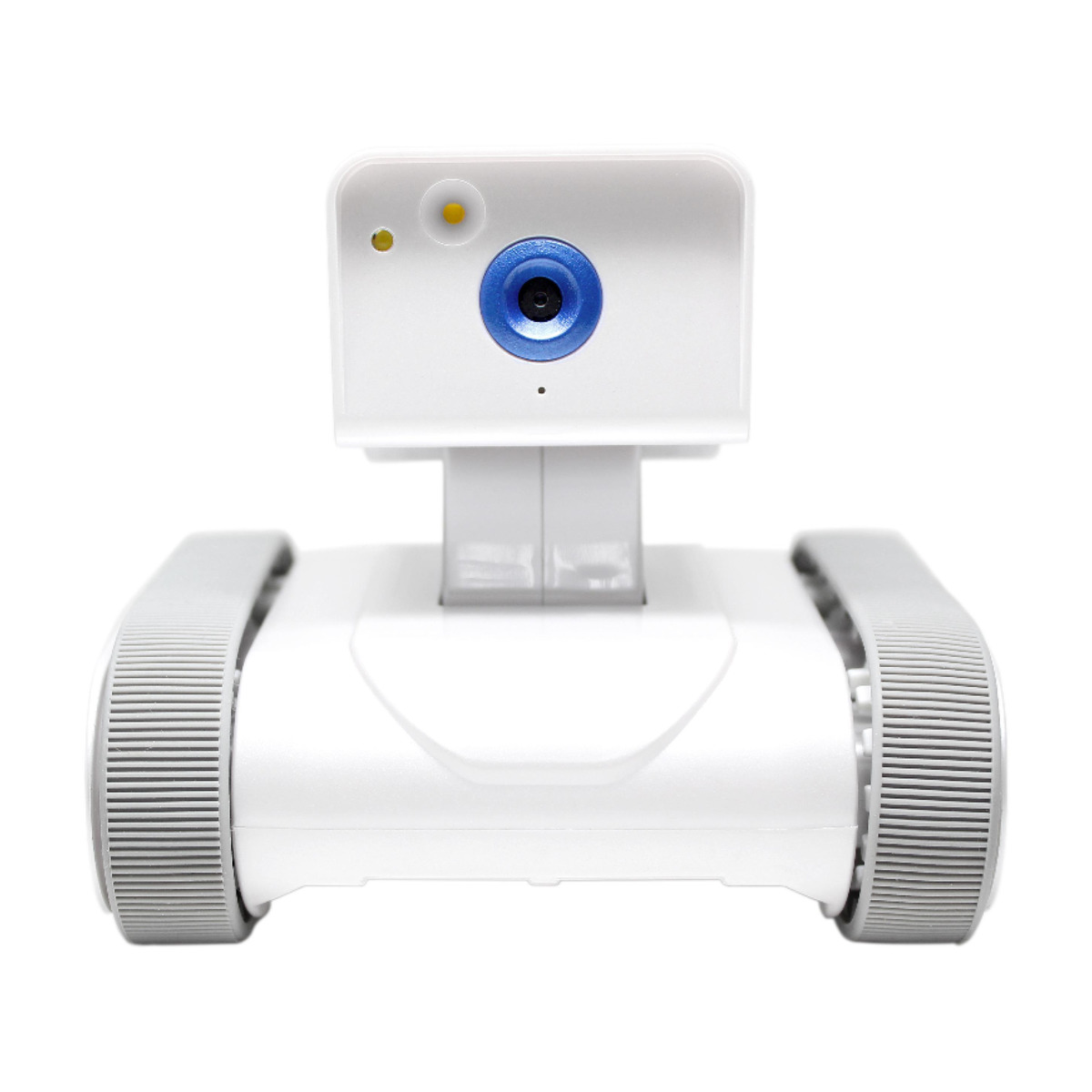 Tarkkailevaa robotiikkaa on kehitetty katastofitilanteisiin ja sodankäynnin kehittämisessä.
Kameraväitteinen mobiiliohjattava  Appbot link, ikäihmisen turvaksi?
Kuva ja lisätietoa: https://www.power.fi/koti-ja-vapaa-aika/kodin-turvallisuus/valvontakamerat/appbot-link-smart-home-camera-robot/p-253872/
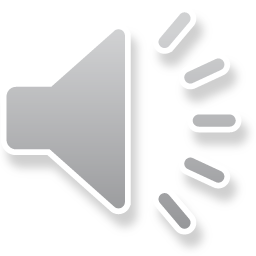 |  9
Leikkausrobotiikka
Turvallisempaa, riskittömämpää, taloudellistakin
Potilaalle helpompaa, kivuttomampaa, nopeampaa toipumista
Lue lisää: https://yle.fi/uutiset/3-8716158 
Tulevaisuuden kirurgit myös osin etätyössä?
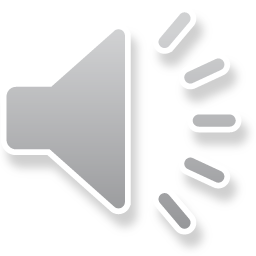 |  10
Seksirobotiikka
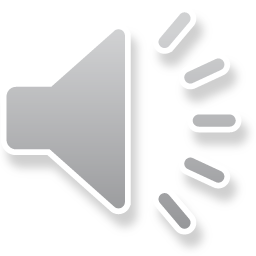 |  11
Dronet
Kuva ja lisätietoa: https://www.ts.fi/uutiset/kotimaa/4705978/Laakkeet+lennatettiin+ikaihmisille+dronella+Helsingissa
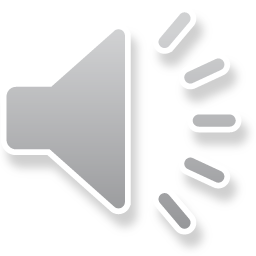 |  12
Opettavat robotit
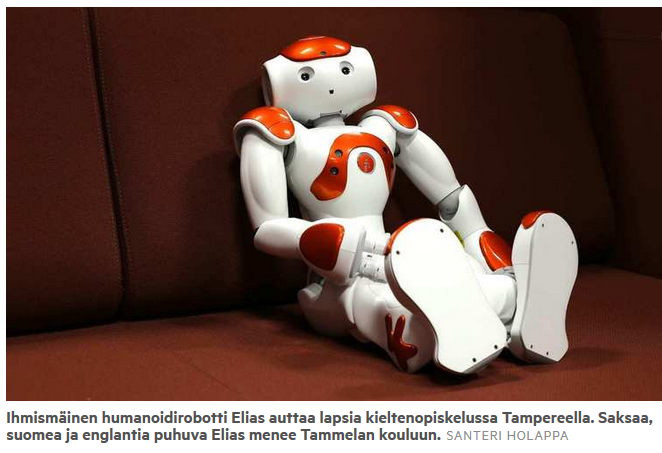 Kuva ja lisätietoa: https://www.aamulehti.fi/a/200807171
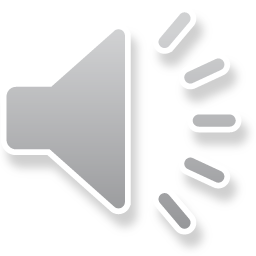 |  13
Ulkoinen tukiranka eli eksoskeleton
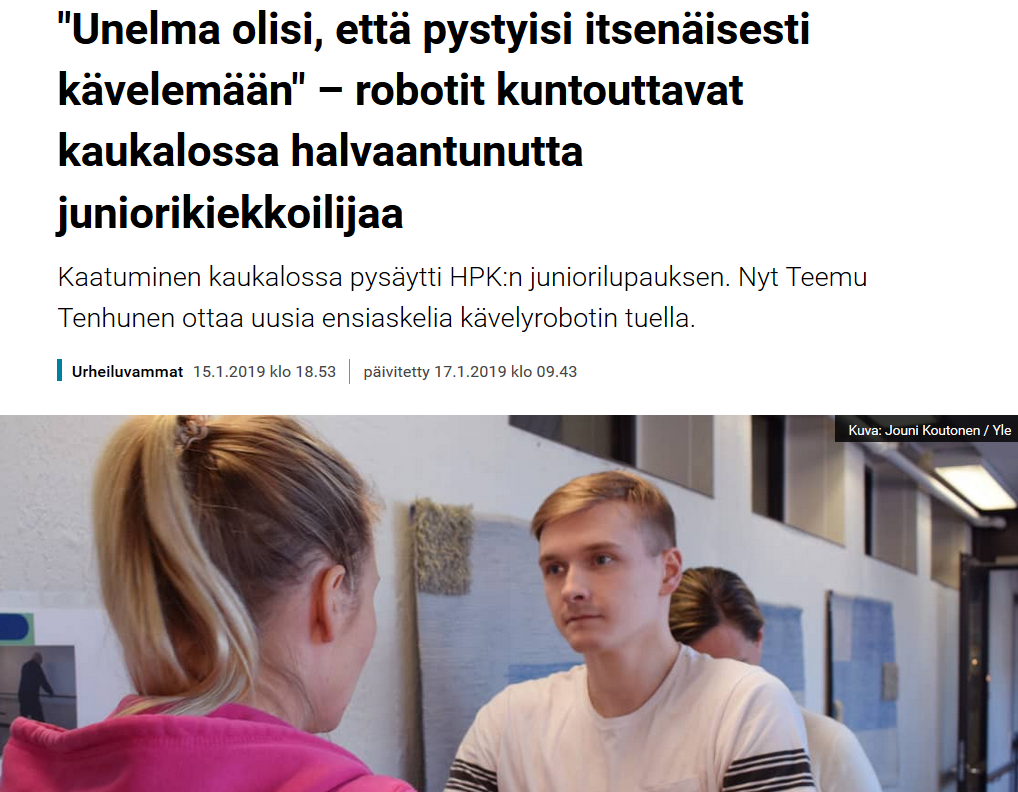 Kuva ja lisätietoa: https://yle.fi/uutiset/3-10596968
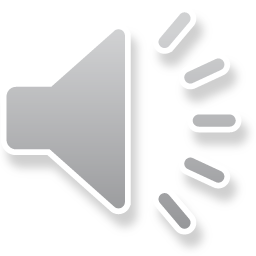 |  14
Sosiaaliset robotit
Pienistä suuriin, pehmeistä koviin, robotinnäköisistä ihmisenoloisiin…
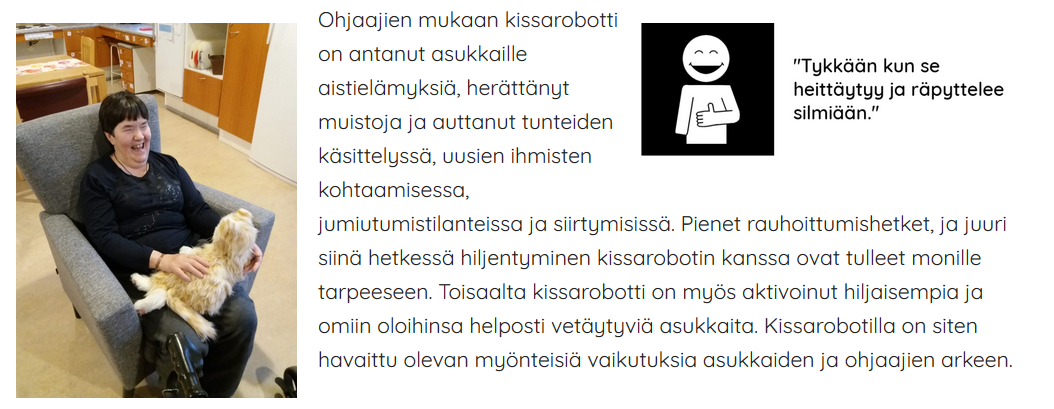 Kuva ja lisätietoa: https://roboapu.fi/?p=836
Kuva Taru Lehtimäki TAMK
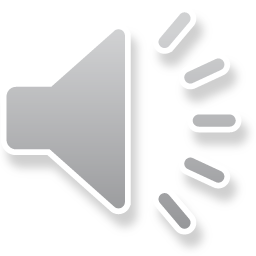 |  15
Oppimateriaalin tekijät
Taru Manner